?
?
?
?
Найди пару
1
2
3
4
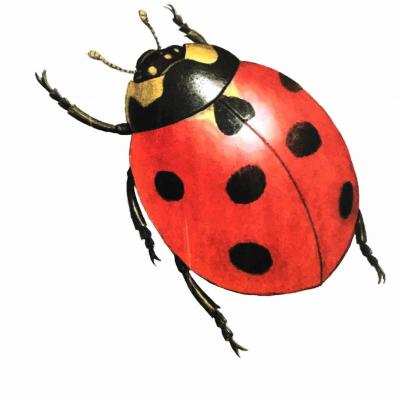 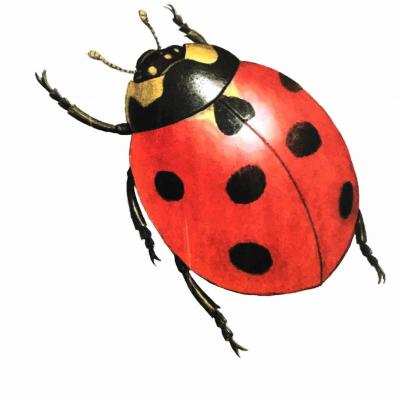 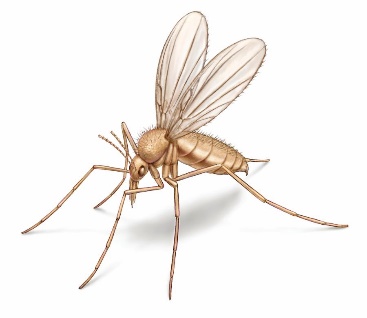 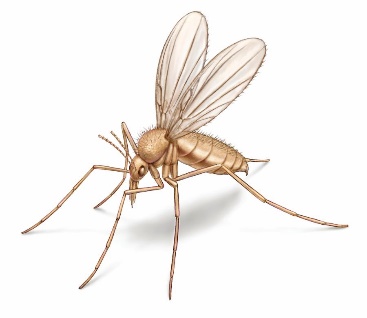 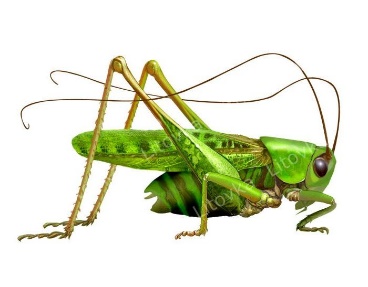 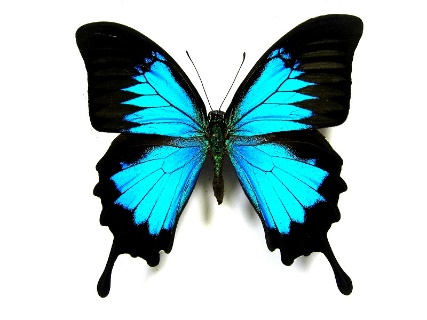 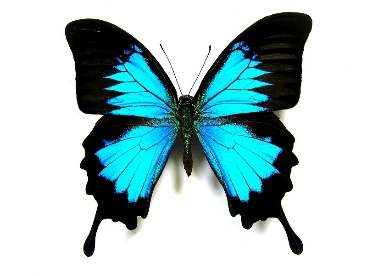 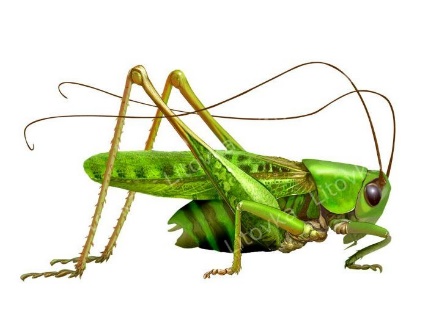 5
6
7
8
1
2
3
4
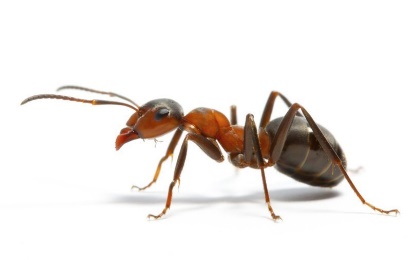 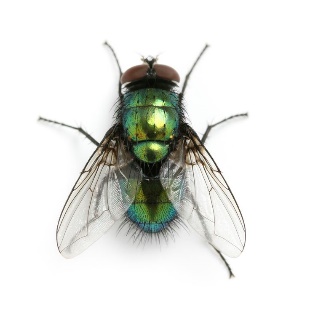 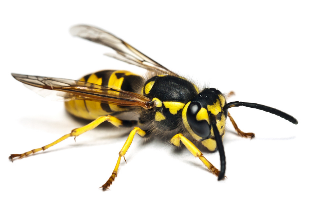 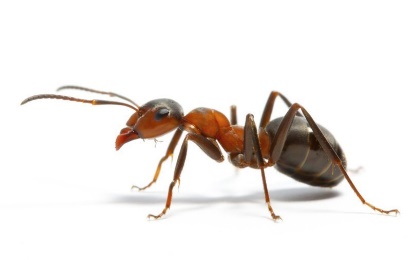 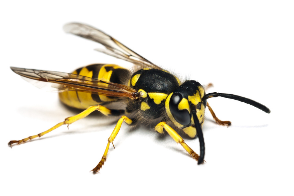 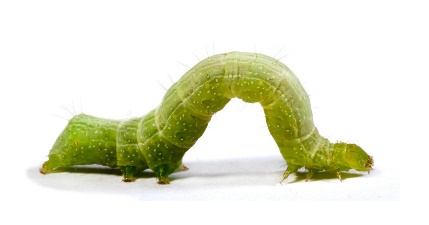 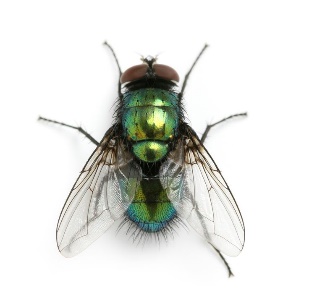 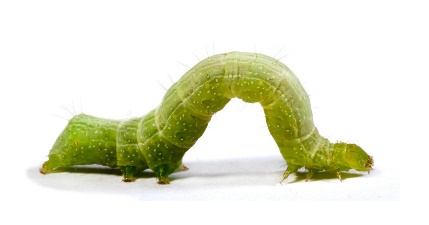 5
6
7
8
Молодцы!